Cultivating Urban Greenspaces
Incorporating Perennial Berries
www.cultivaction.ca
Question?
What is a Perennial Plant?
What is a Perennial Plant?
Annual – Plant takes one year to complete its cycle (must be reseeded)
Biennial – Plant takes two year to complete its cycle (must be reseeded after two years)
Perennial – Plant lives for multiple years before its life cycle is complete
Hardiness Zones
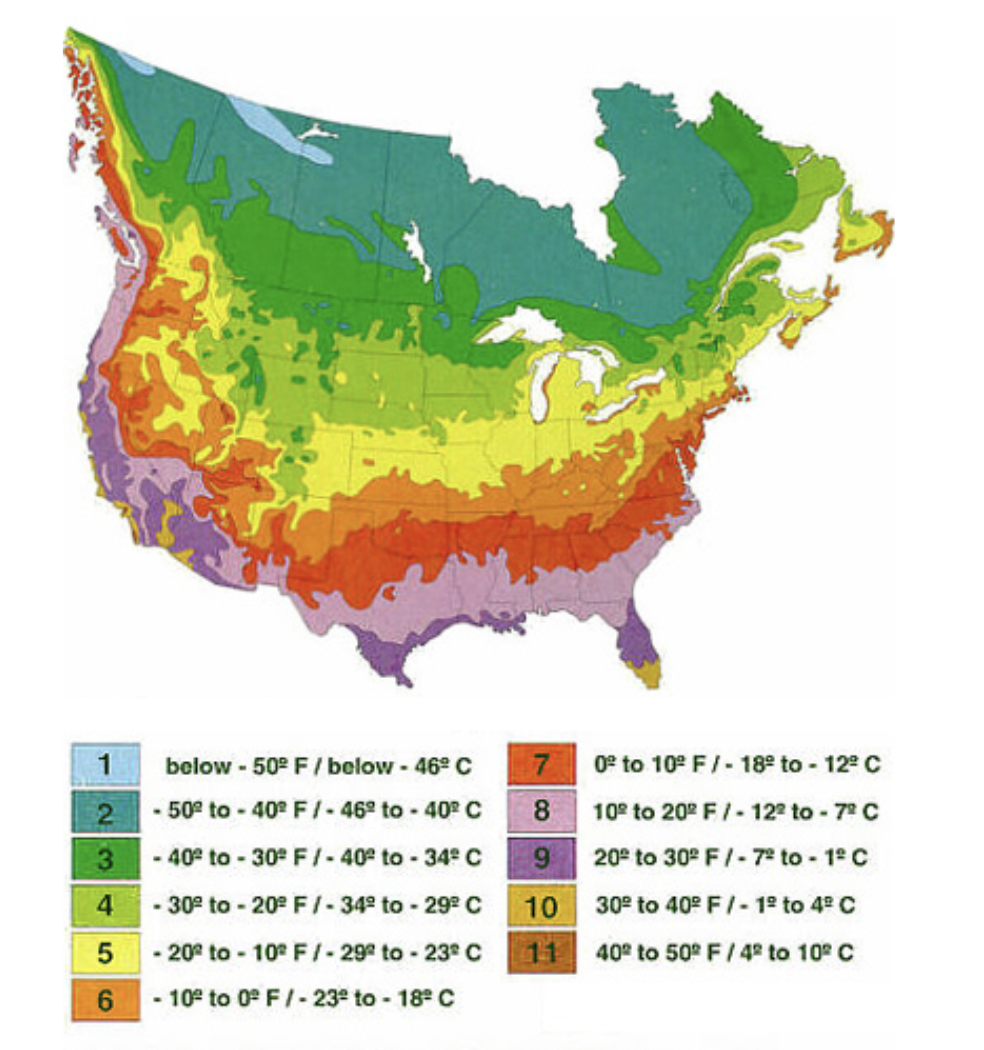 Plant Hardiness Link Government of Canada
Discussion
Do you want to incorporate perennial fruits and berries into the garden?
If so, what types of fruits and berries do you like?
What types of fruits and berries can we grow in Montreal’s hardiness zone? Name as many as you can and tell us about them.
List of Berries That Grow In Montreal
Berries
Gooseberry
Raspberry
Blackberry
Haskap Berry
Kiwi Berries
Currants
Serviceberries
Strawberries
Elderberries
Blueberries
Mulberries
Grapes
Aronia Berries
Bunchberries
Goji Berries
Sea Buckthorn
Boysenberry
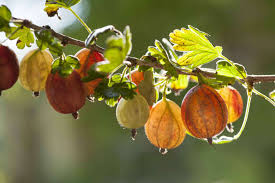 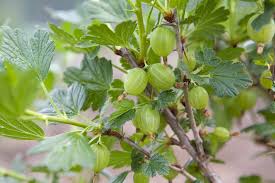 Gooseberry
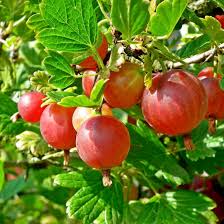 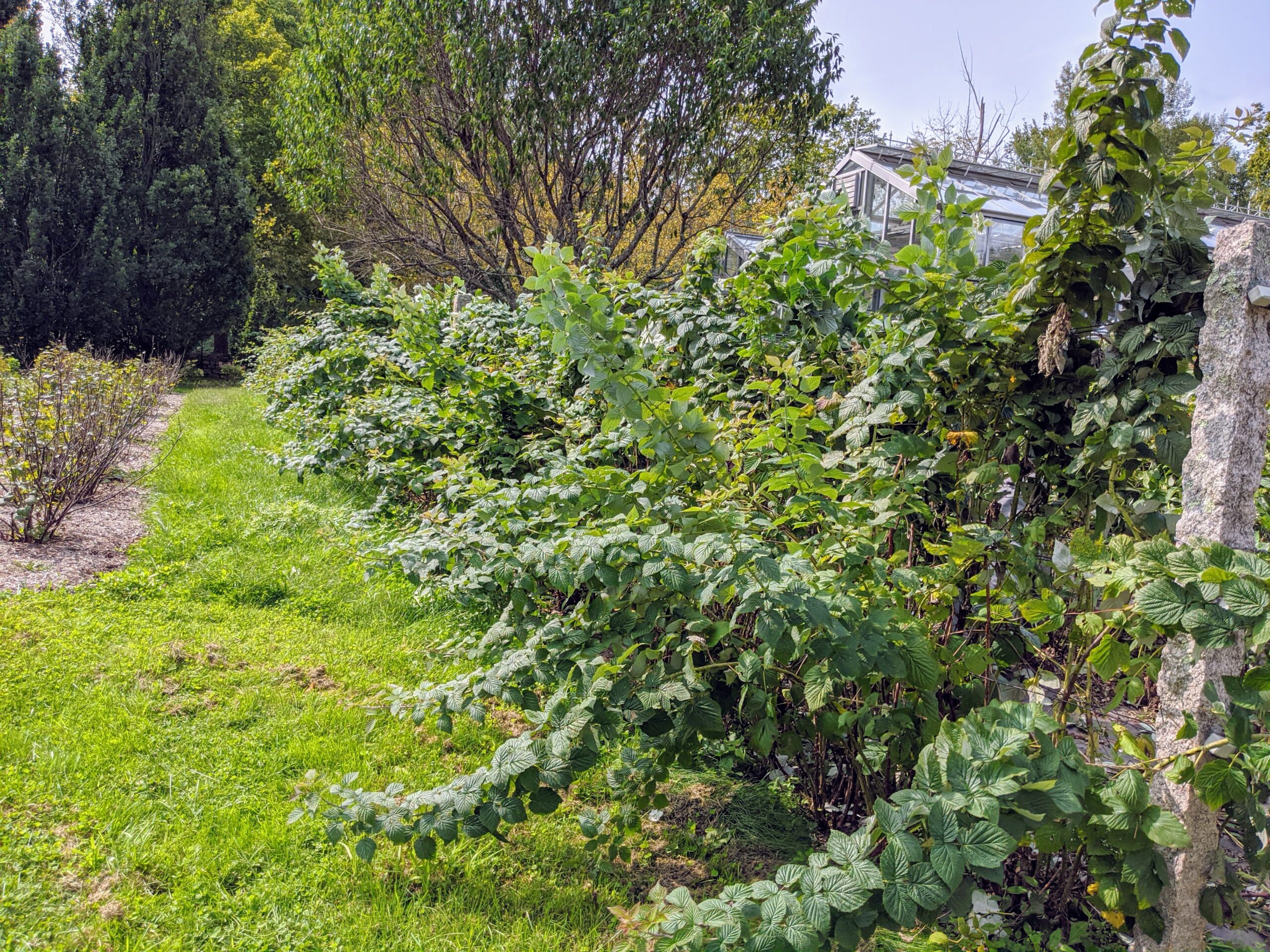 Raspberry
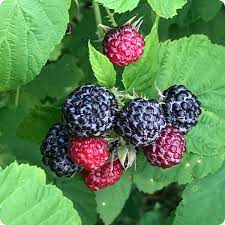 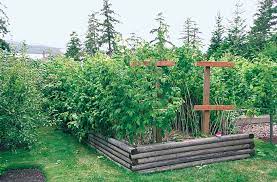 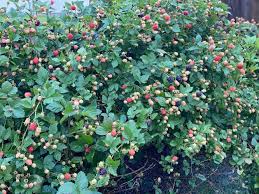 Blackberry
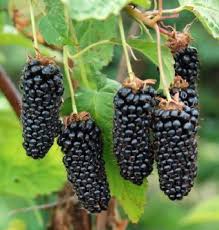 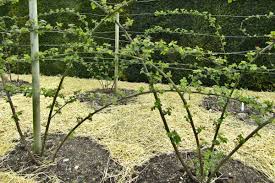 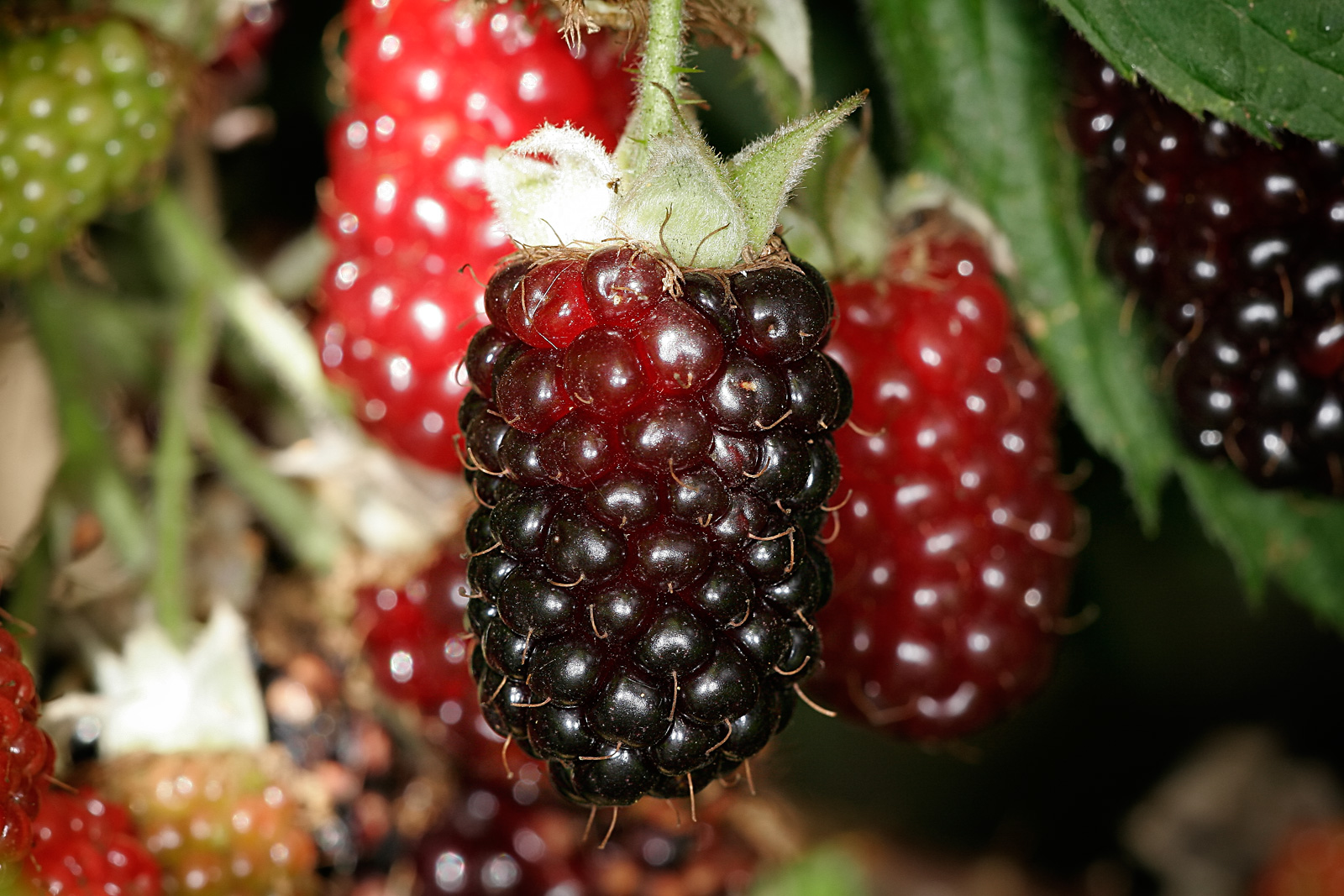 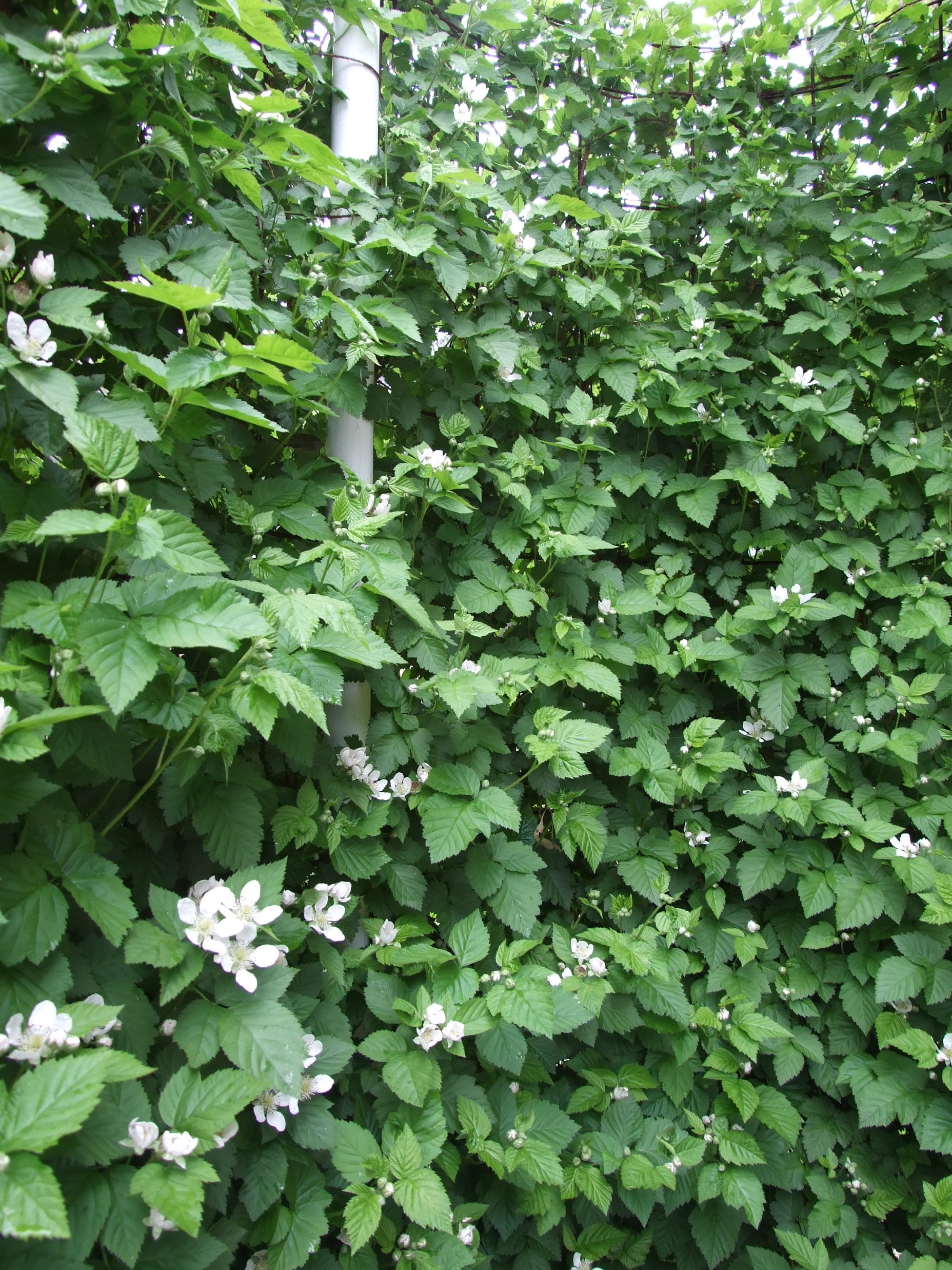 Boysenberry
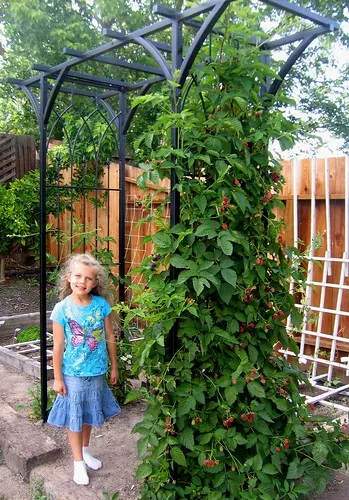 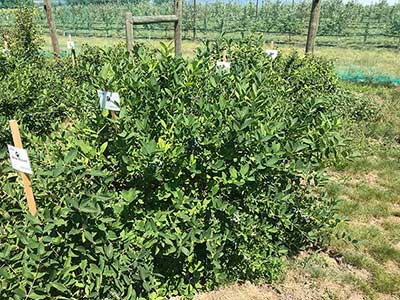 Haskap Berries
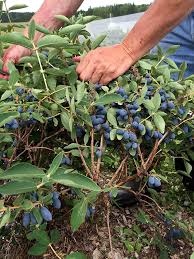 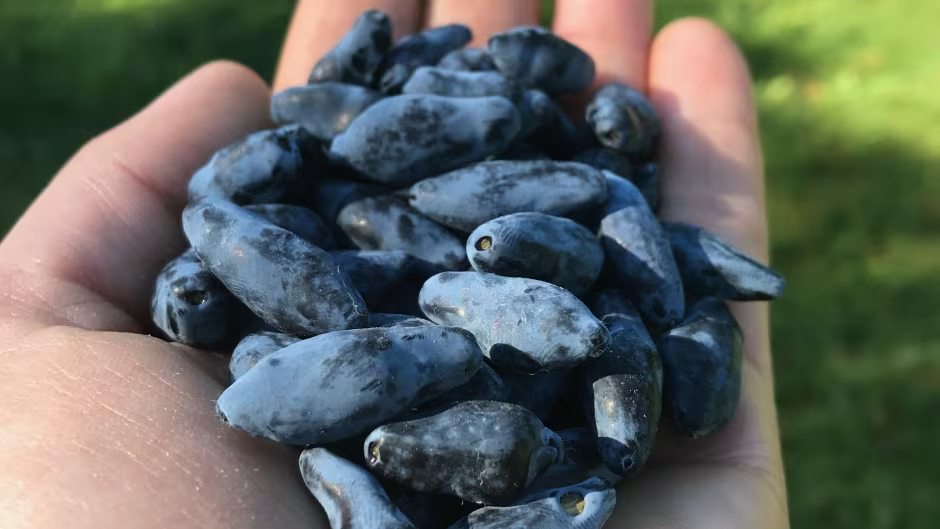 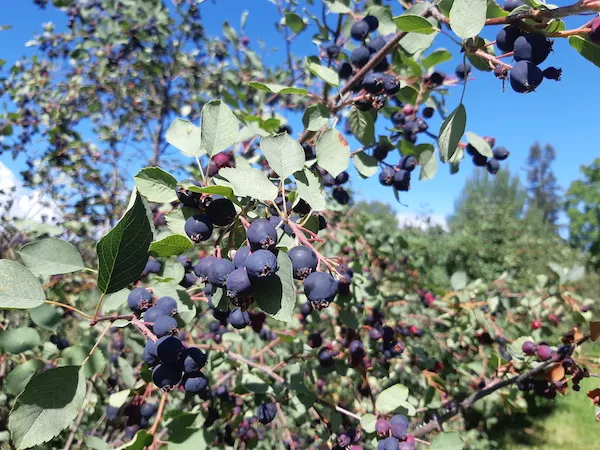 Serviceberry
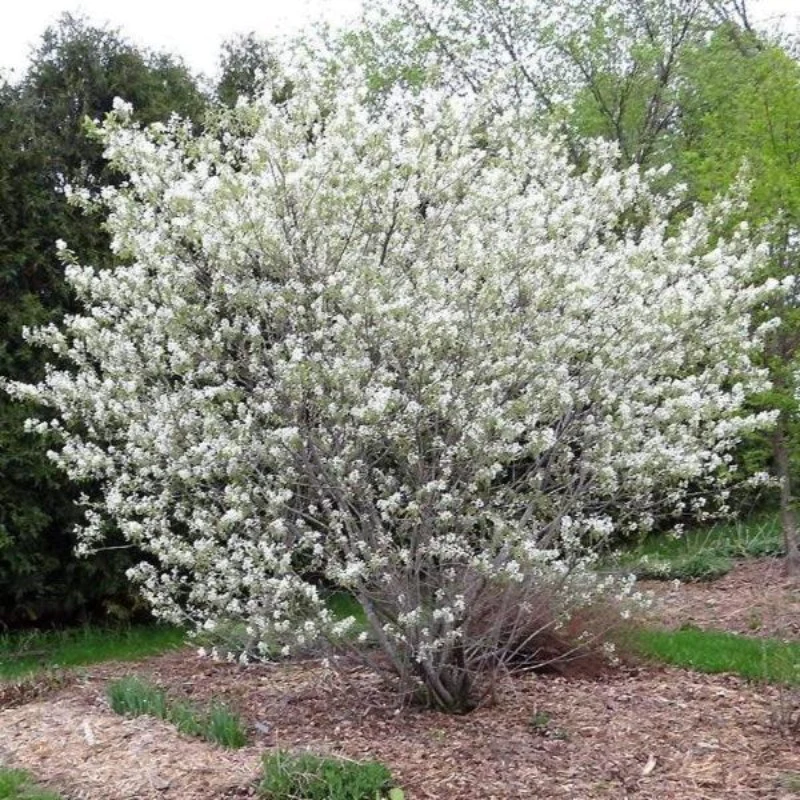 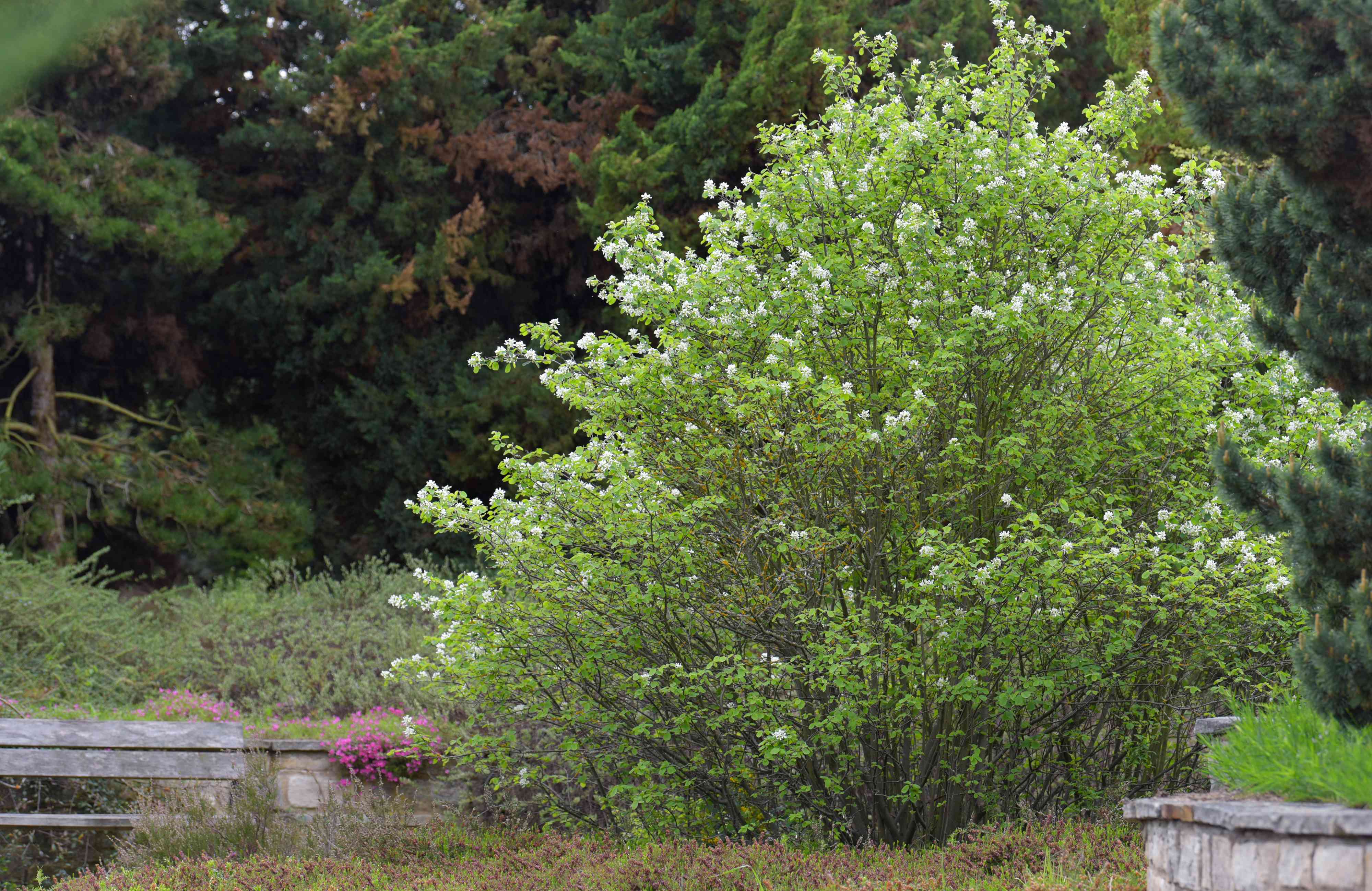 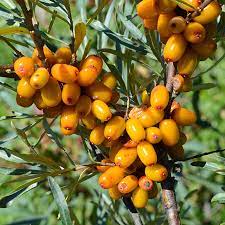 Sea Buckthorn
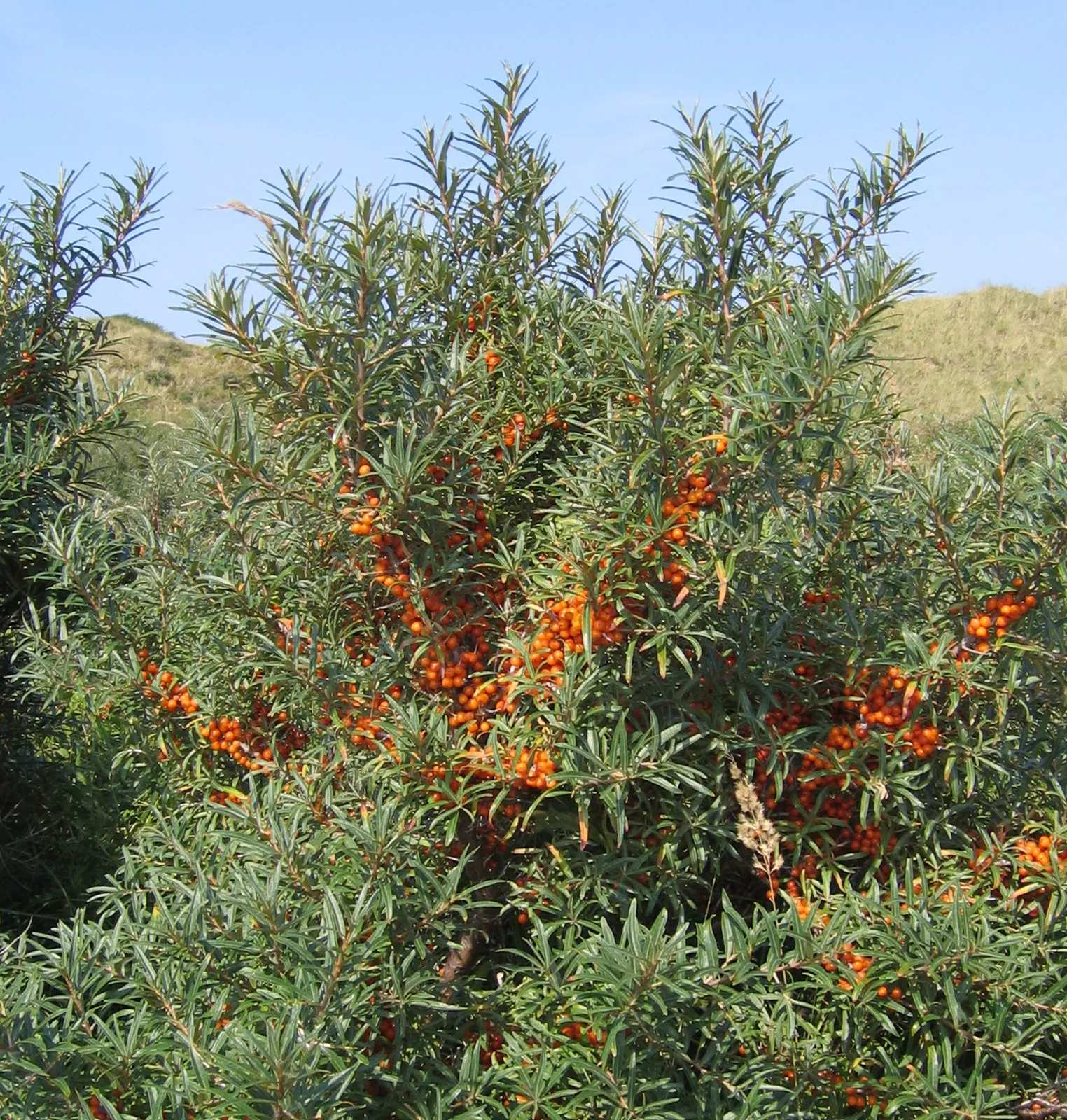 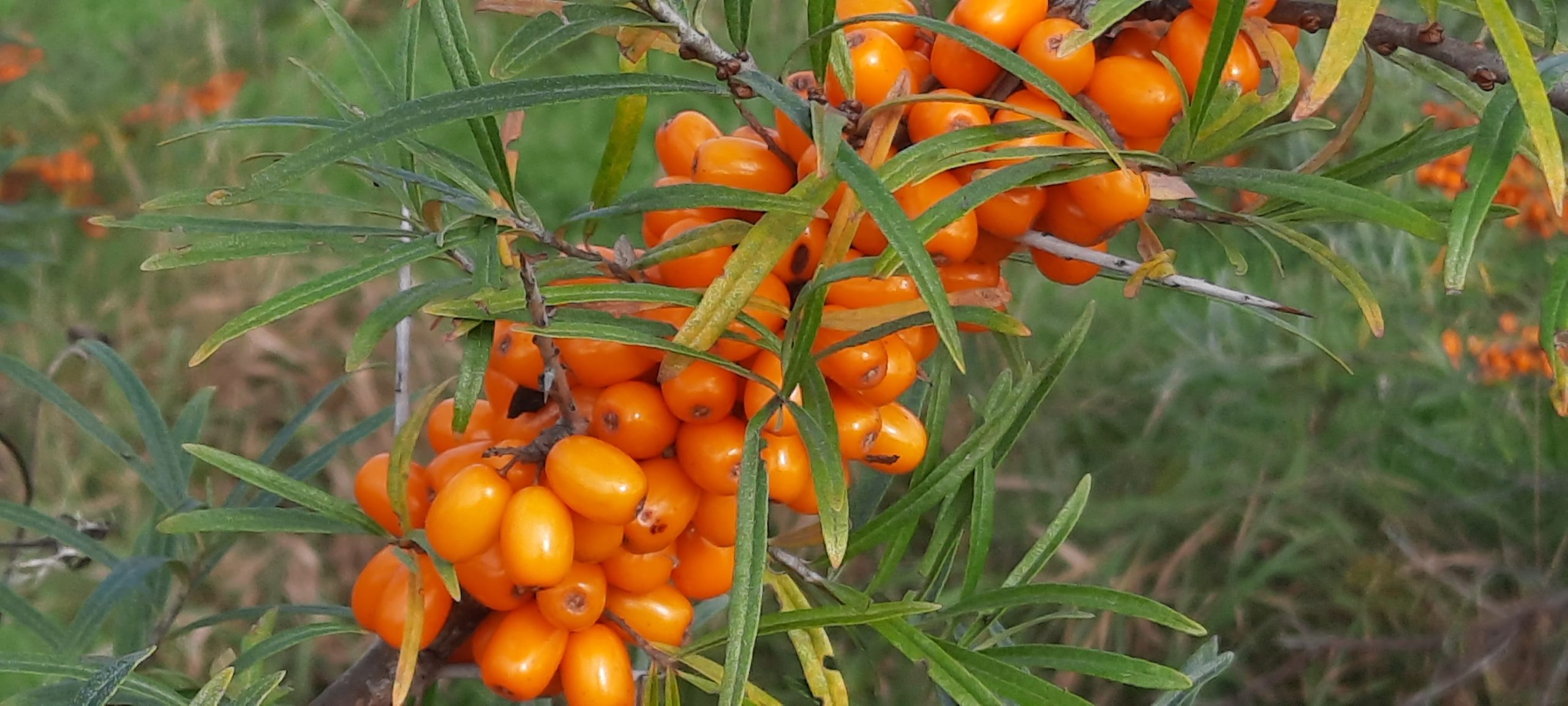 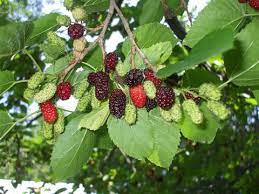 Mulberry
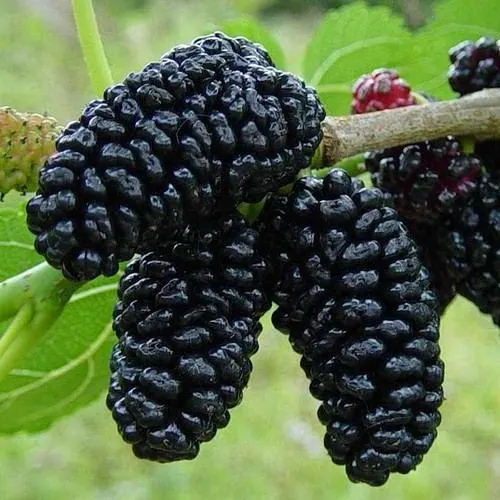 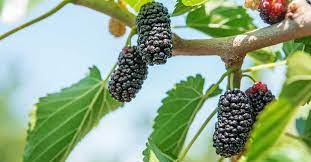 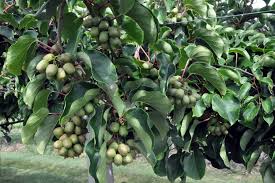 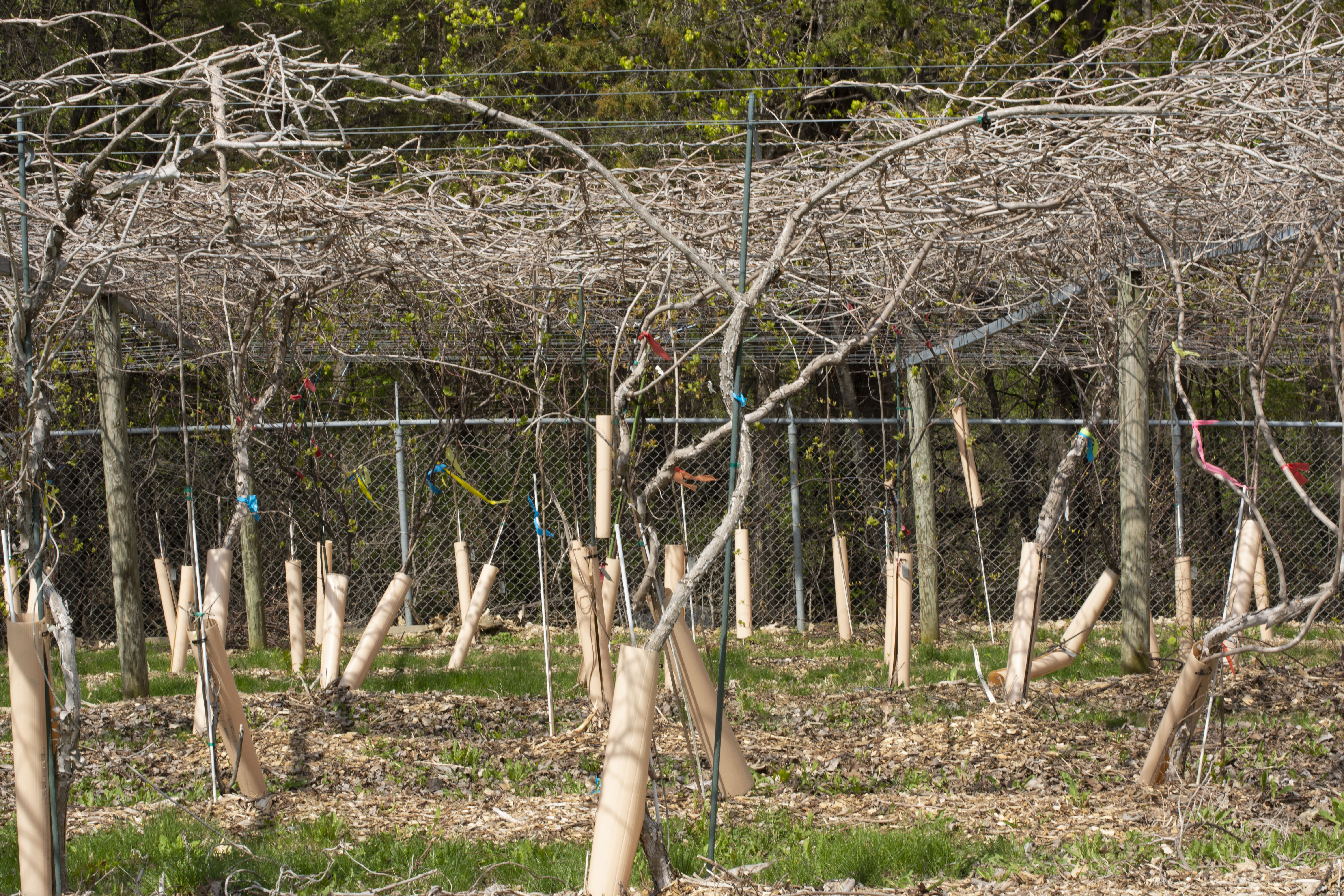 Kiwi Berry
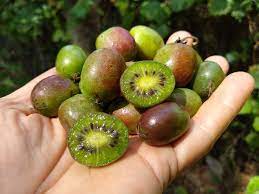 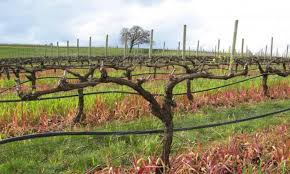 Grapes
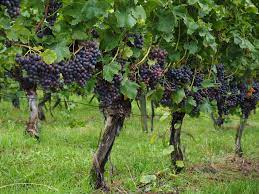 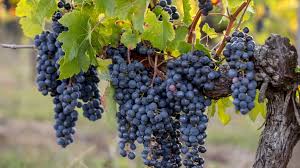 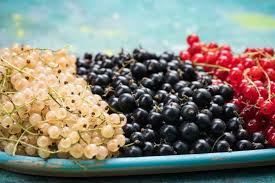 Currant
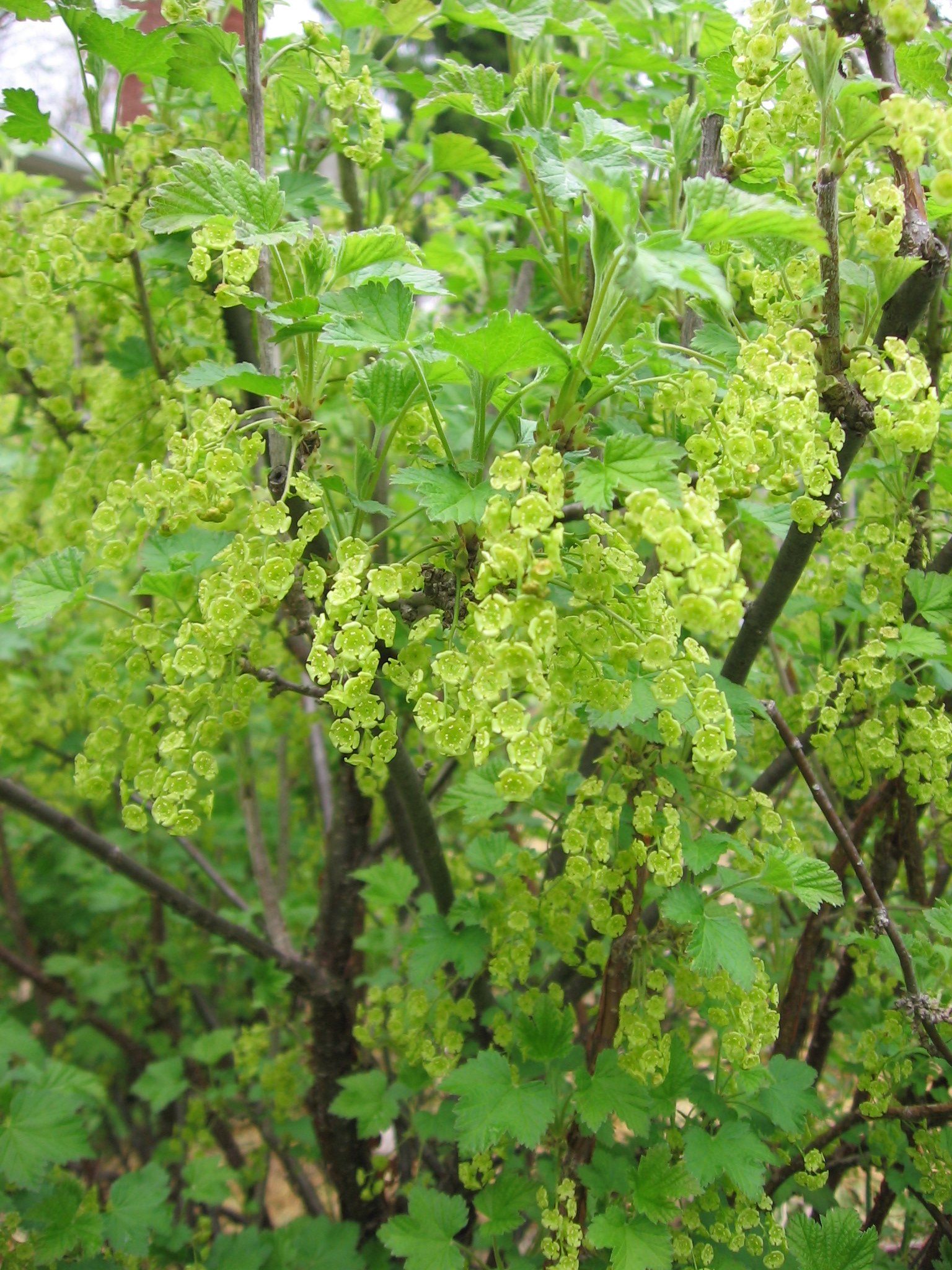 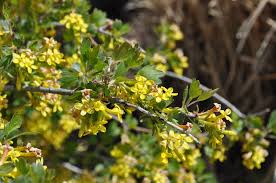 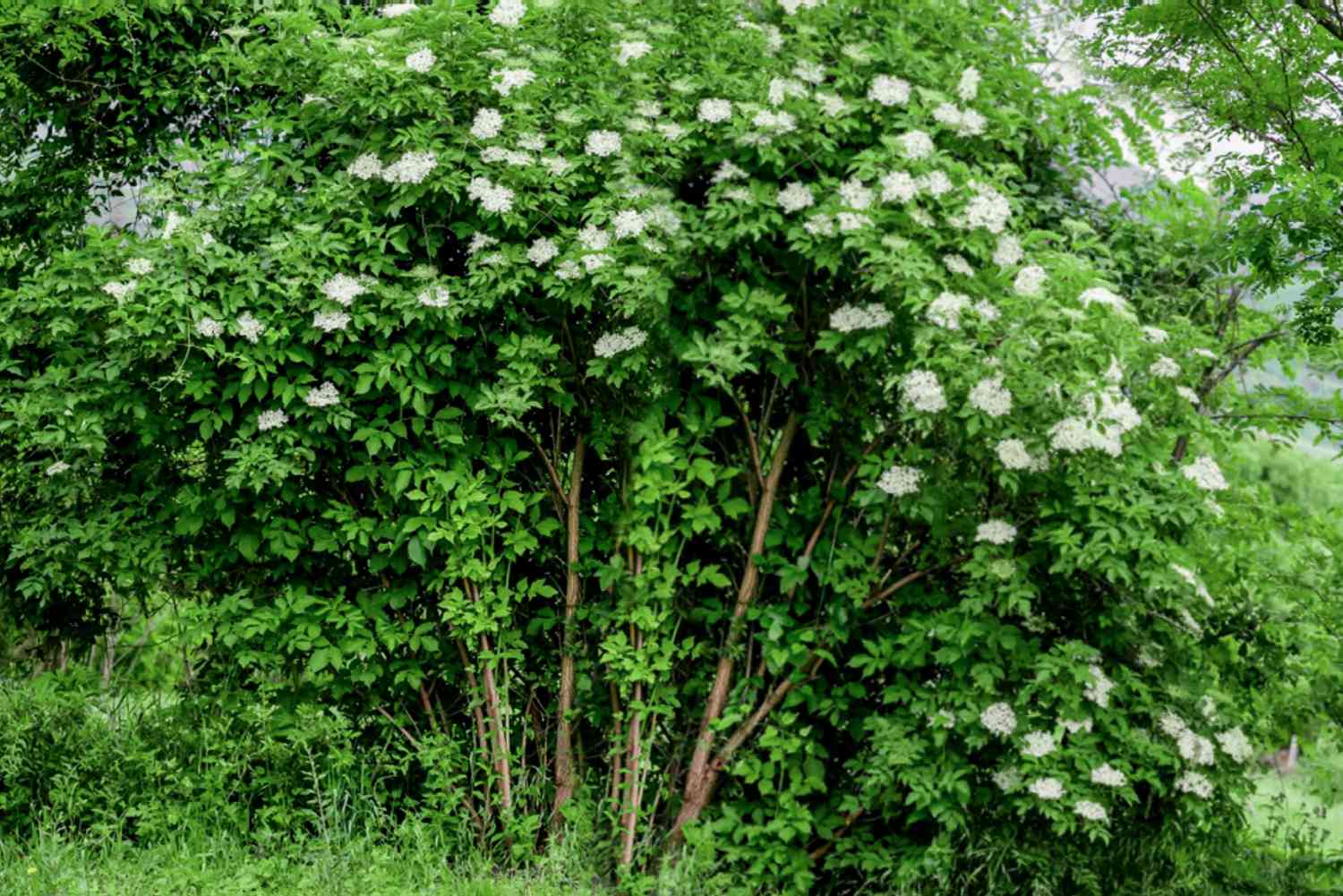 Elderberry
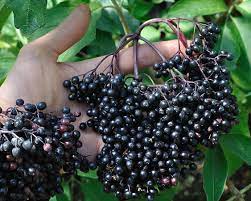 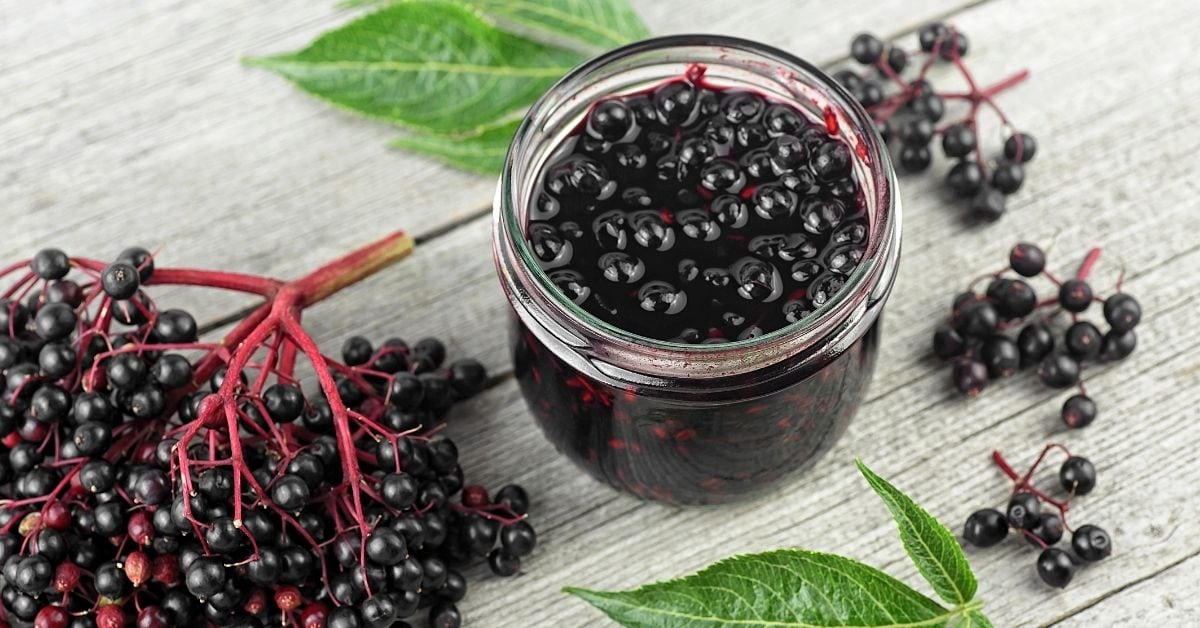 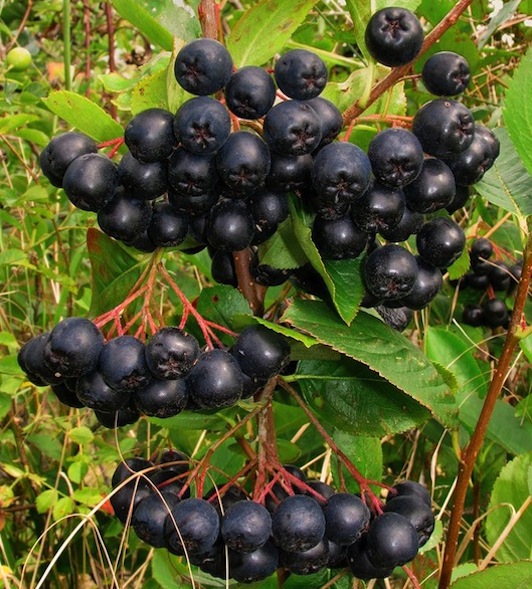 Aronia Berries
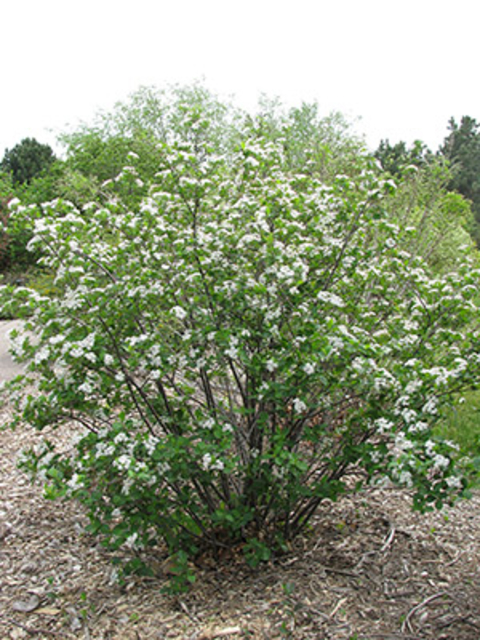 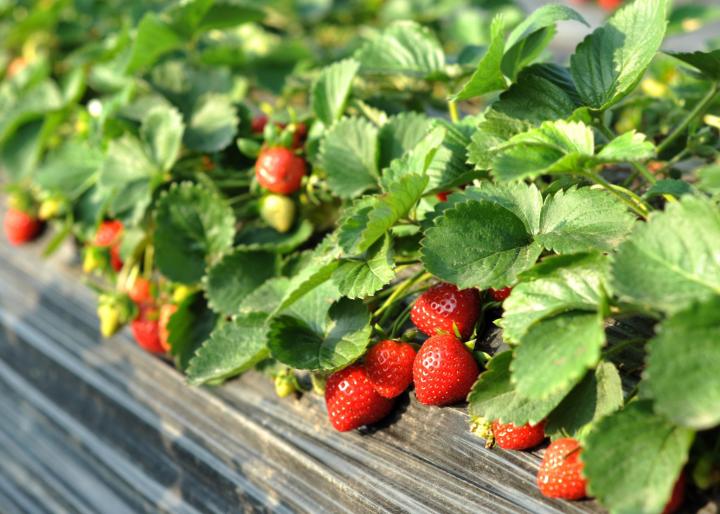 Strawberries
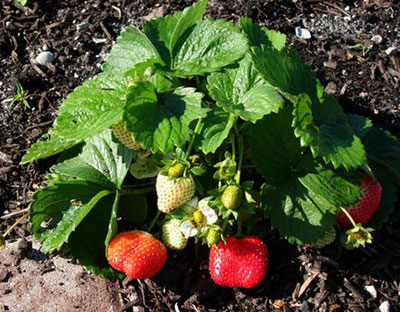 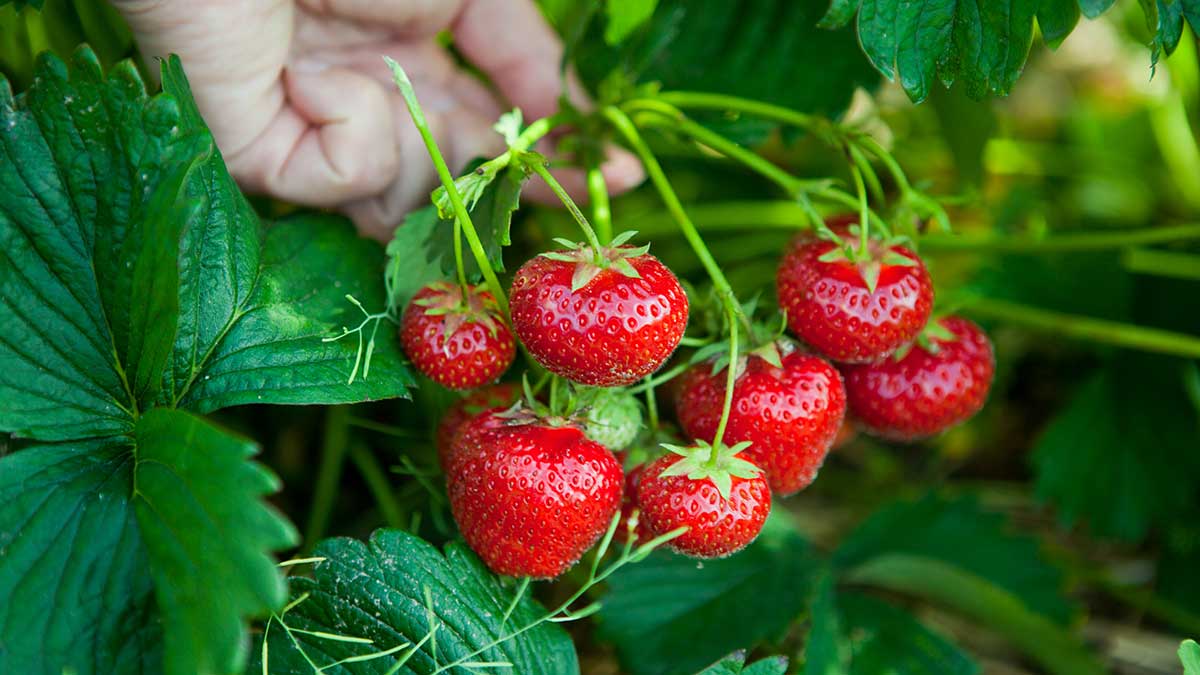 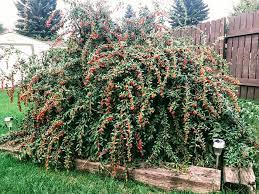 Goji Berries
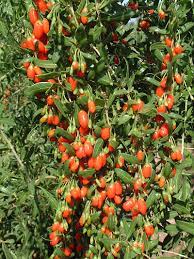 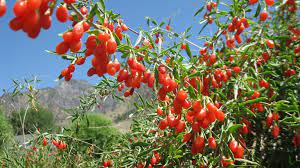 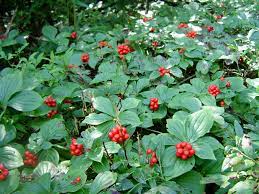 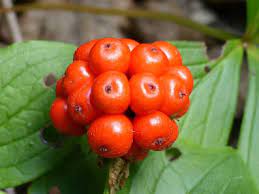 Bunchberry
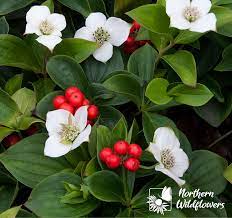 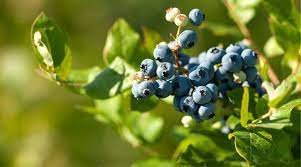 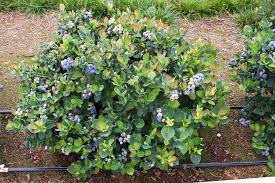 Blueberry
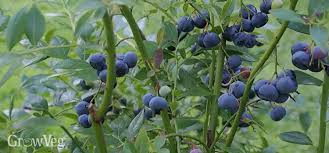 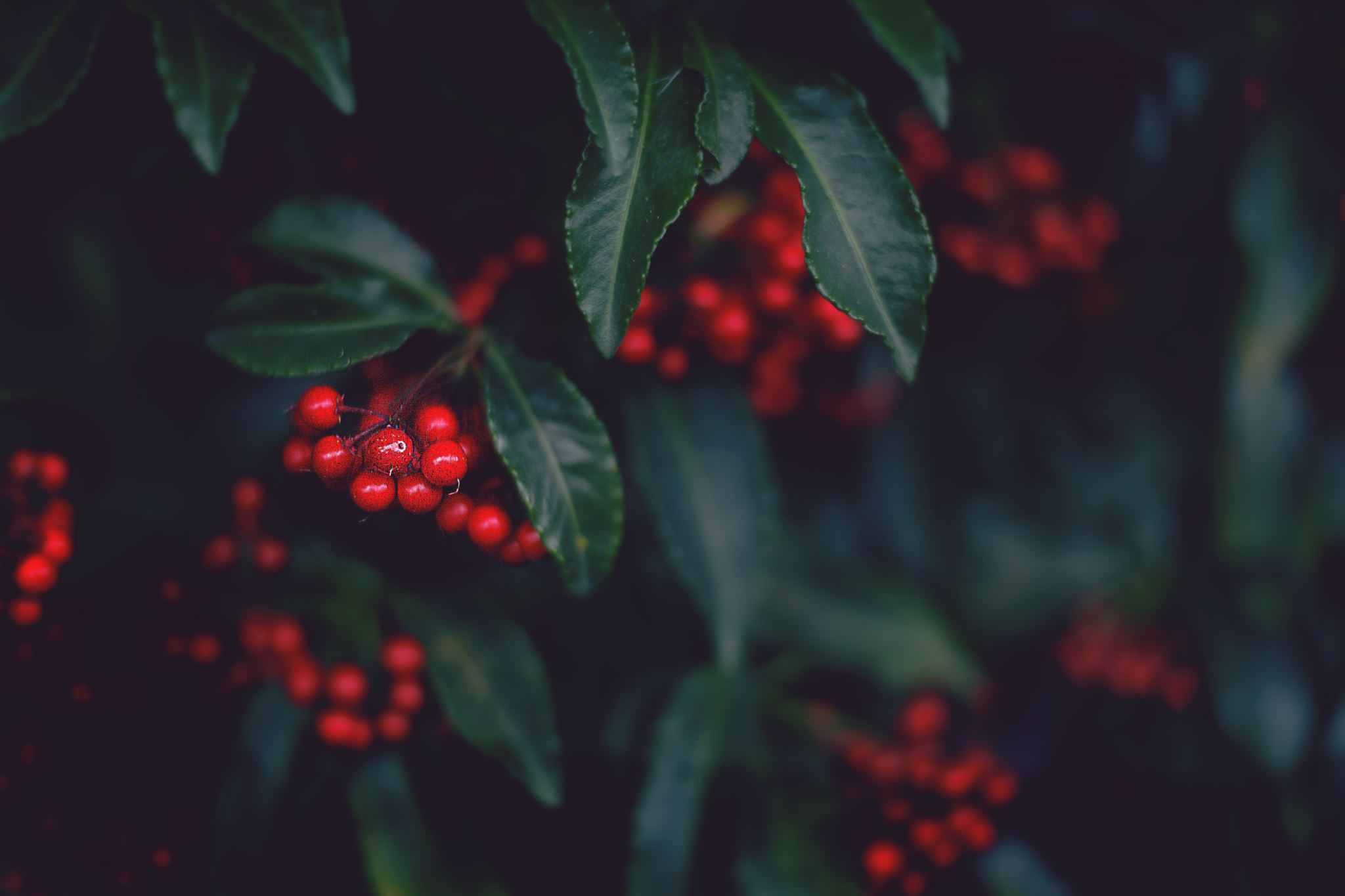 Discussion
What kind of berries would you add to your garden?
What berries do you like eating?
What storage/transformation capabilities do you have? 
What plants do you like? 
Ornamental vs eating
Where would you grow your berries?
How much space do you have?
How would you maintain your berry plants?
What does your plant need to survive and thrive?
How will you acquire your berry plant? 
Propagate, from seed, buy from store, get from nature?
Thanks!
Questions or concerns?